A Large Scale Prediction Engine for App Install Clicks and Conversions
1
Speaker: Ming-Chieh, Chiang
Advisor: Jia-Ling, Koh
Source: CIKM’17
Date: 2018/05/01
Outline
2
Introduction
Method 
Experiment
Conclusion
Motivation
3
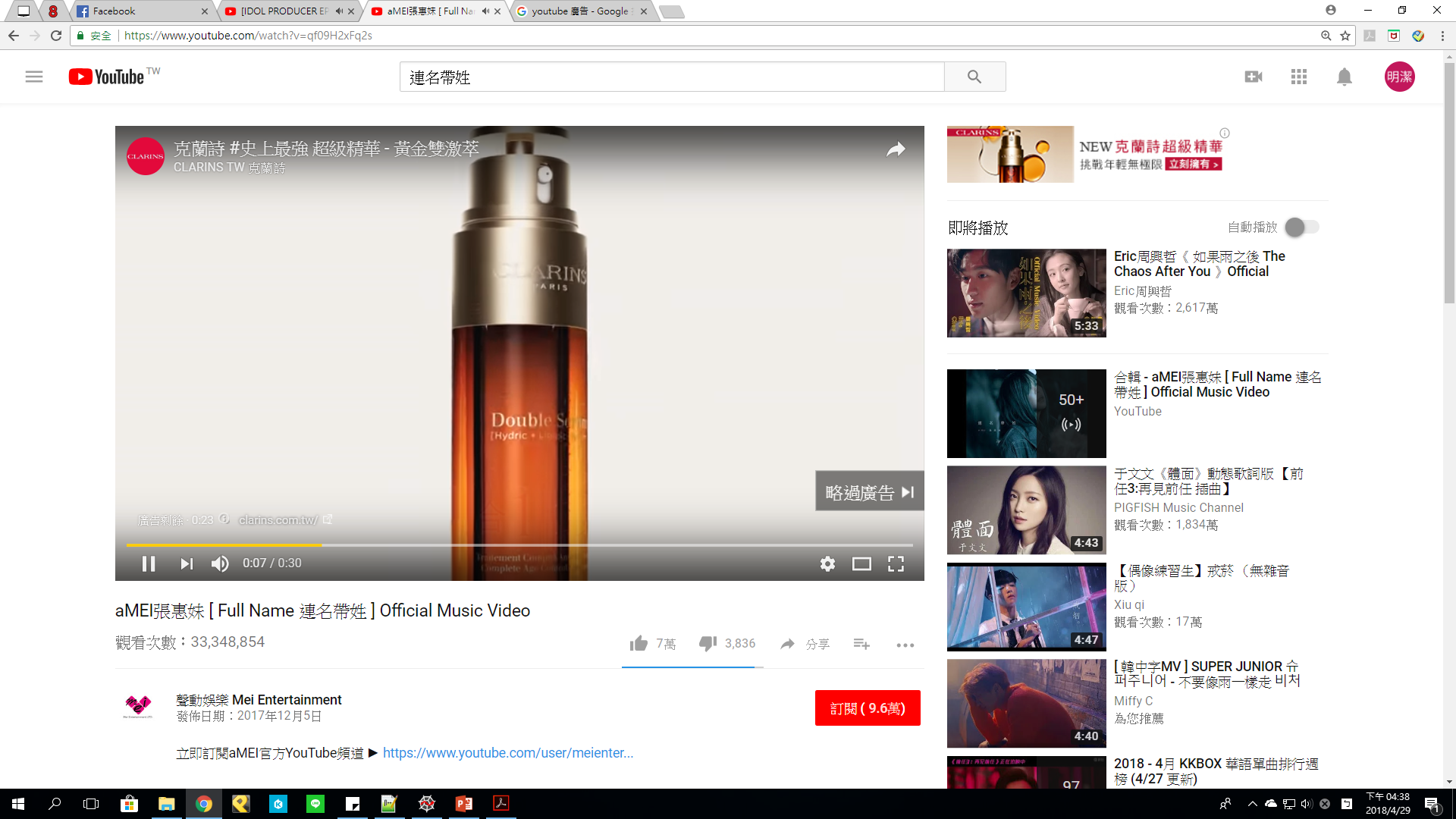 Motivation
4
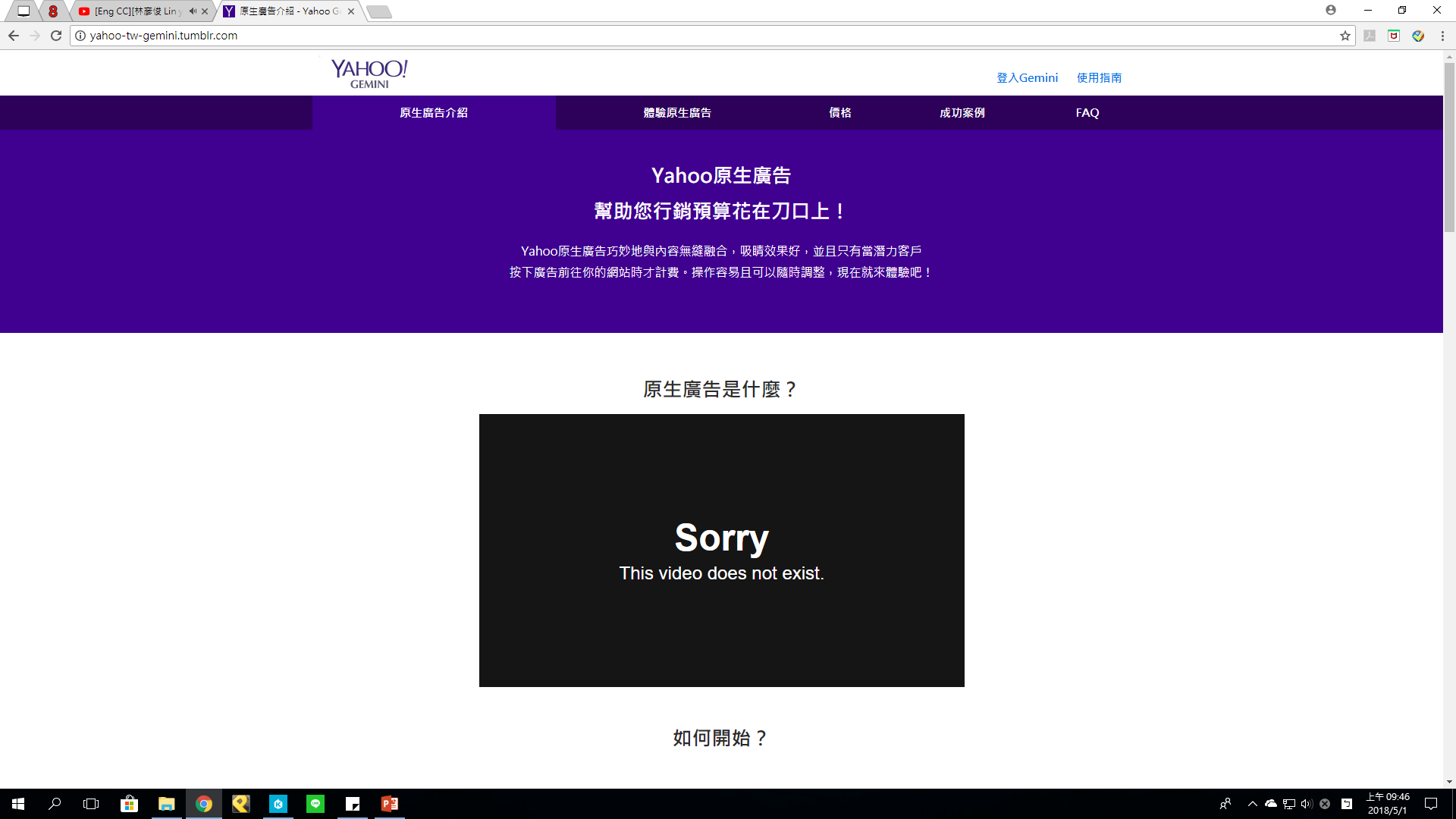 Goal
5
Built a scalable machine learning pipeline for better estimating the probability of users clicking on app install ads and the resulting conversions
Online Advertising Terms
6
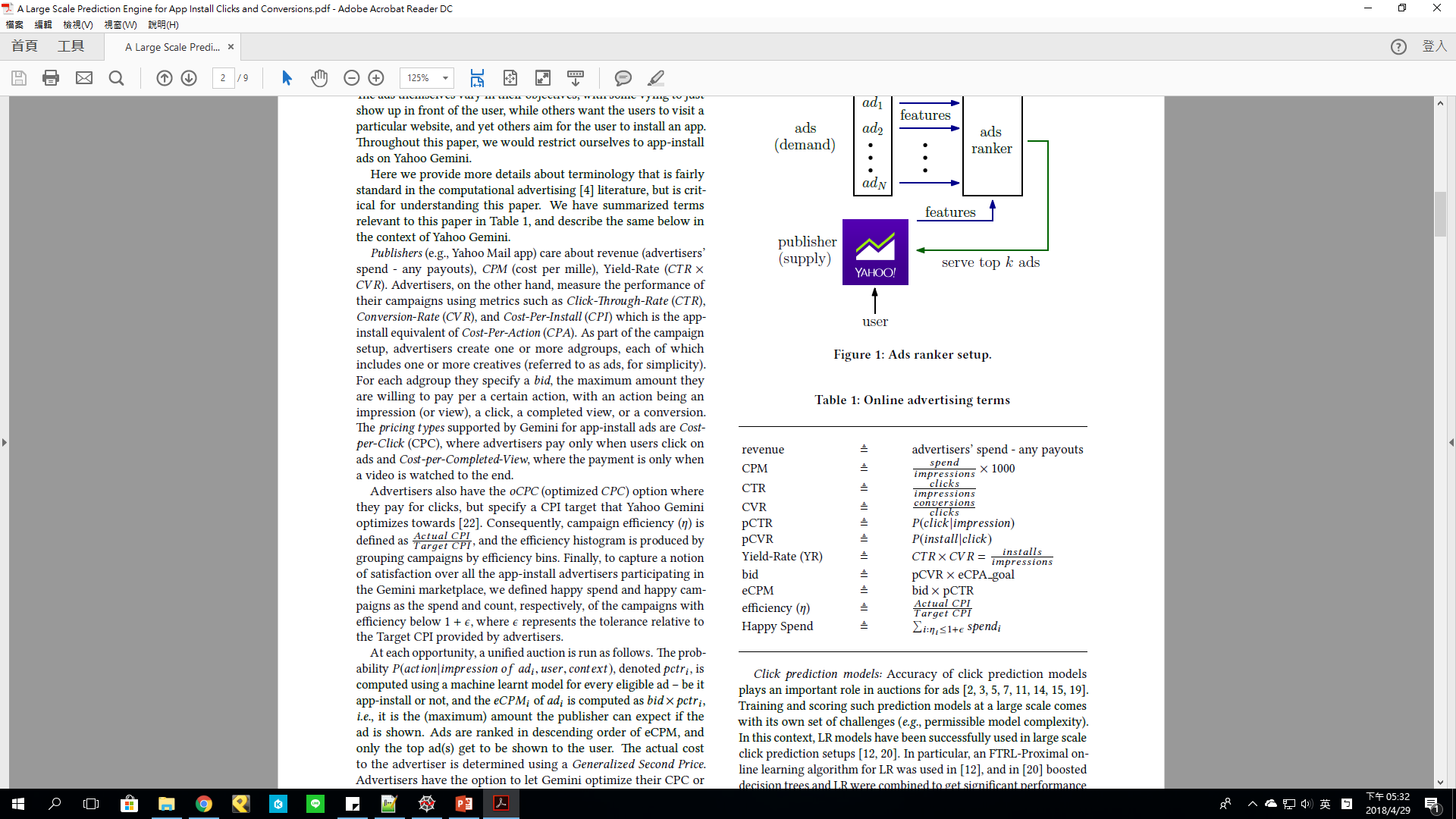 Outline
7
Introduction
Method 
Experiment
Conclusion
Framework
8
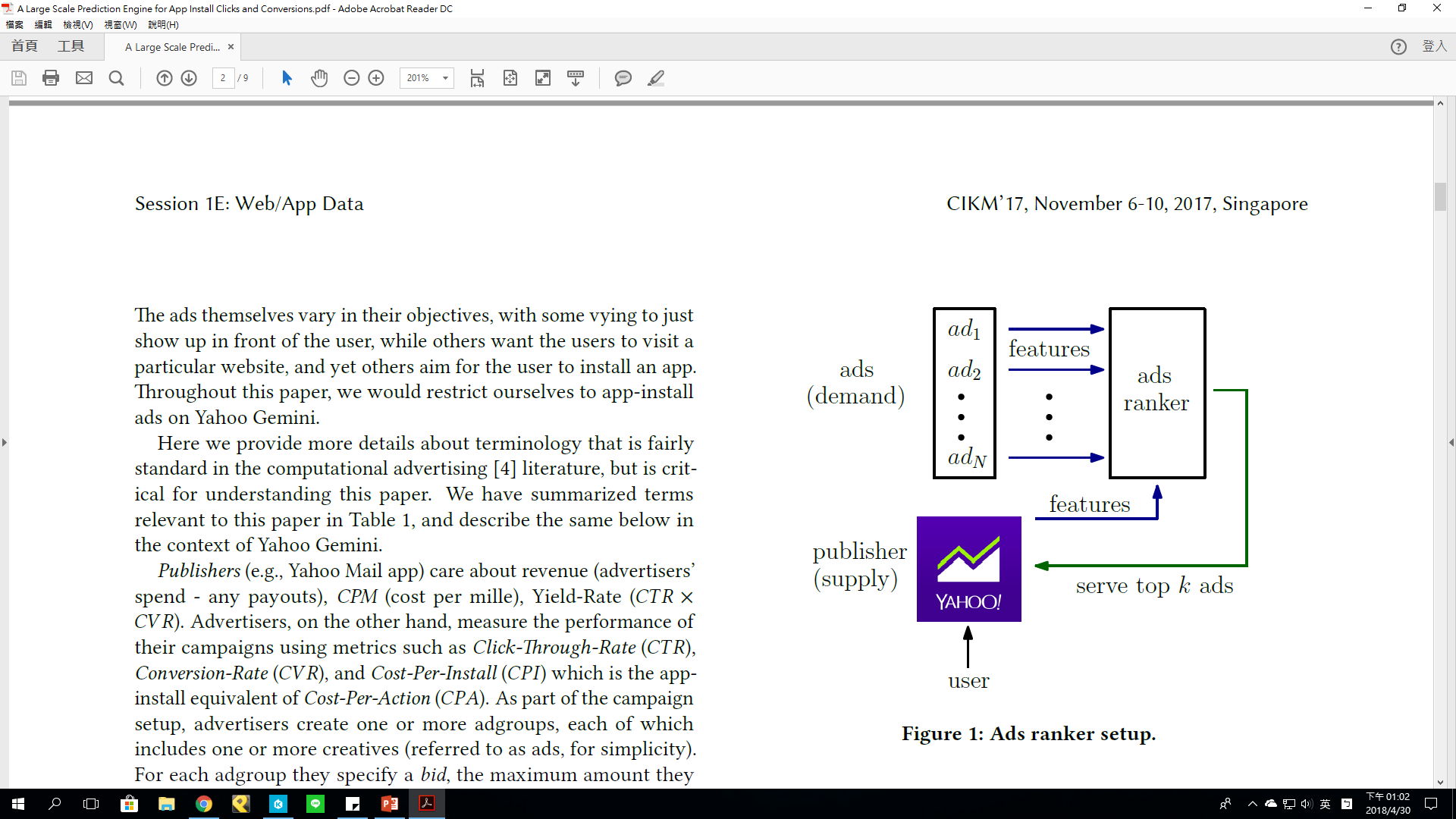 Task
9
Model training improvements (via sequential training)
Latency improvements (via sequential scoring)
Cross feature engineering (via deep learning and transfer)
Feature Engineering
10
Synthesized feature and binning
Cross feature
Cross Feature Engineering
11
Hand crafted cross feature
Cross feature from GBDT
Cross feature from transfer learning with multiplayer perceptrons (MLP)
Cross Feature from Transfer Learning with MLP
12
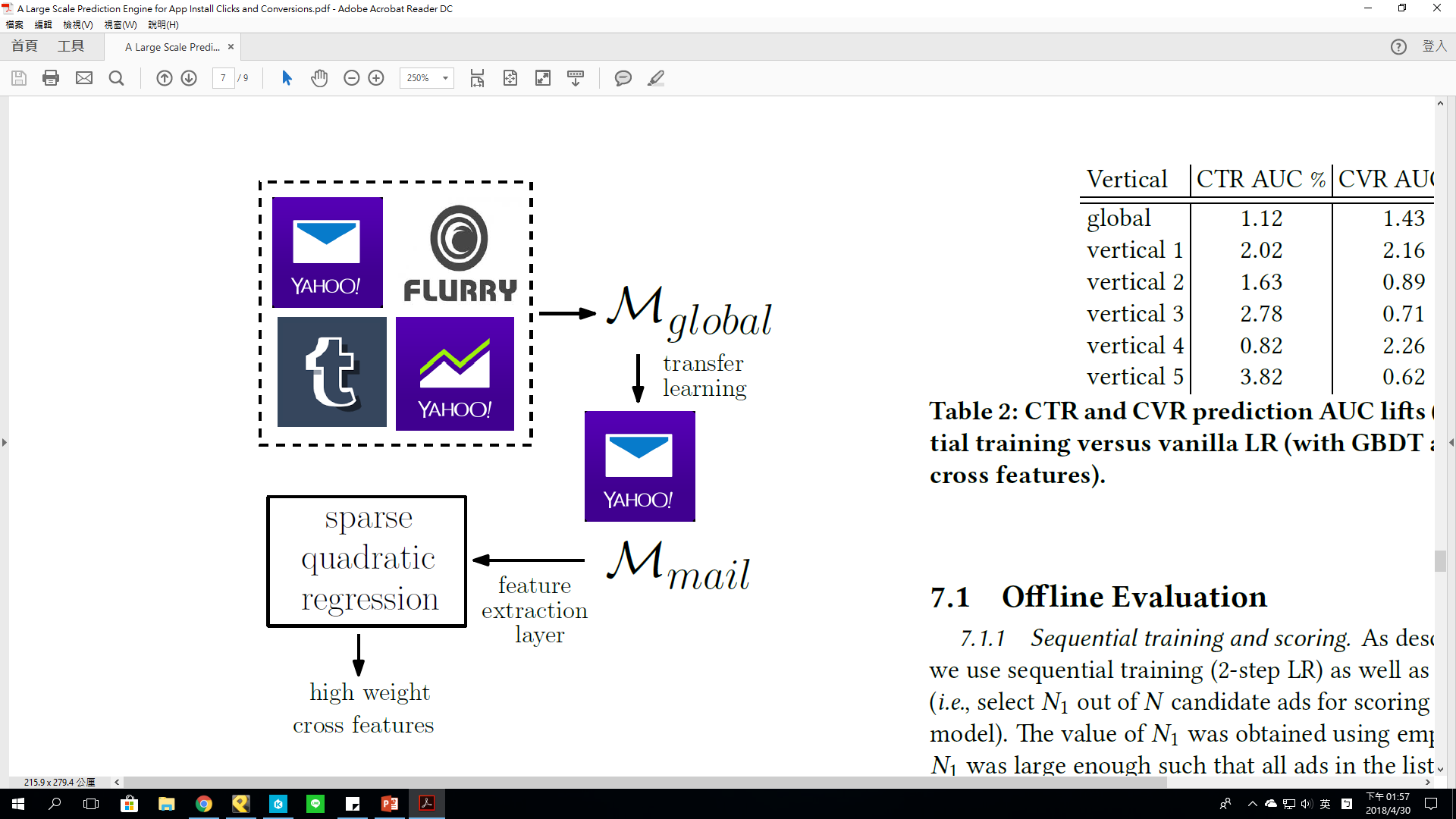 Cross Feature from Transfer Learning with MLP
13
Reverse engineering cross features from MLP
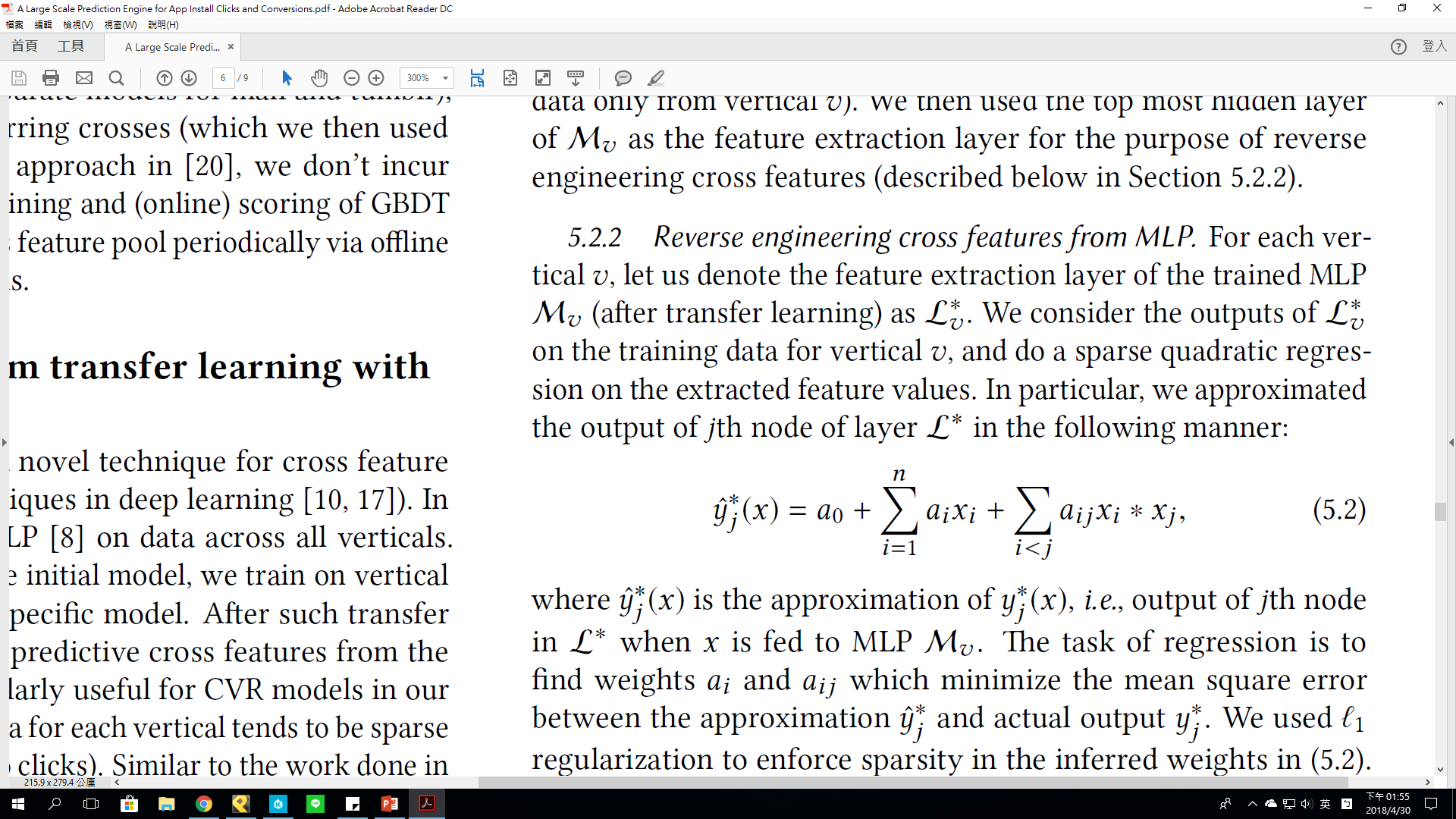 Training with Vanilla LR
14
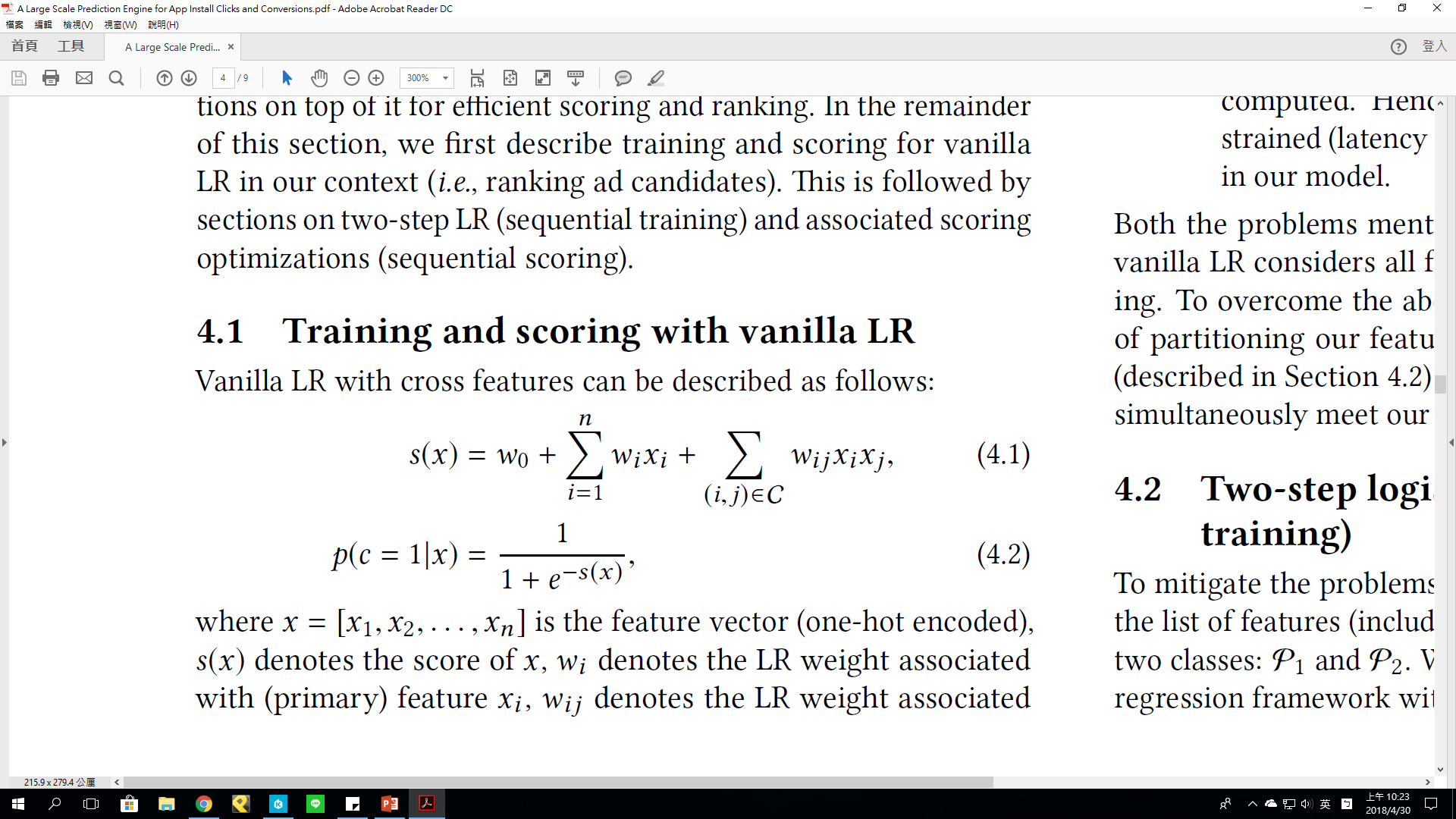 Training with Vanilla LR
15
Sum of demand feature weights
Problem:
Feature hierarchy
Feature computation costs
Two-step LR
16
Two-step LR
17
Step-1 LR



Step-2 LR
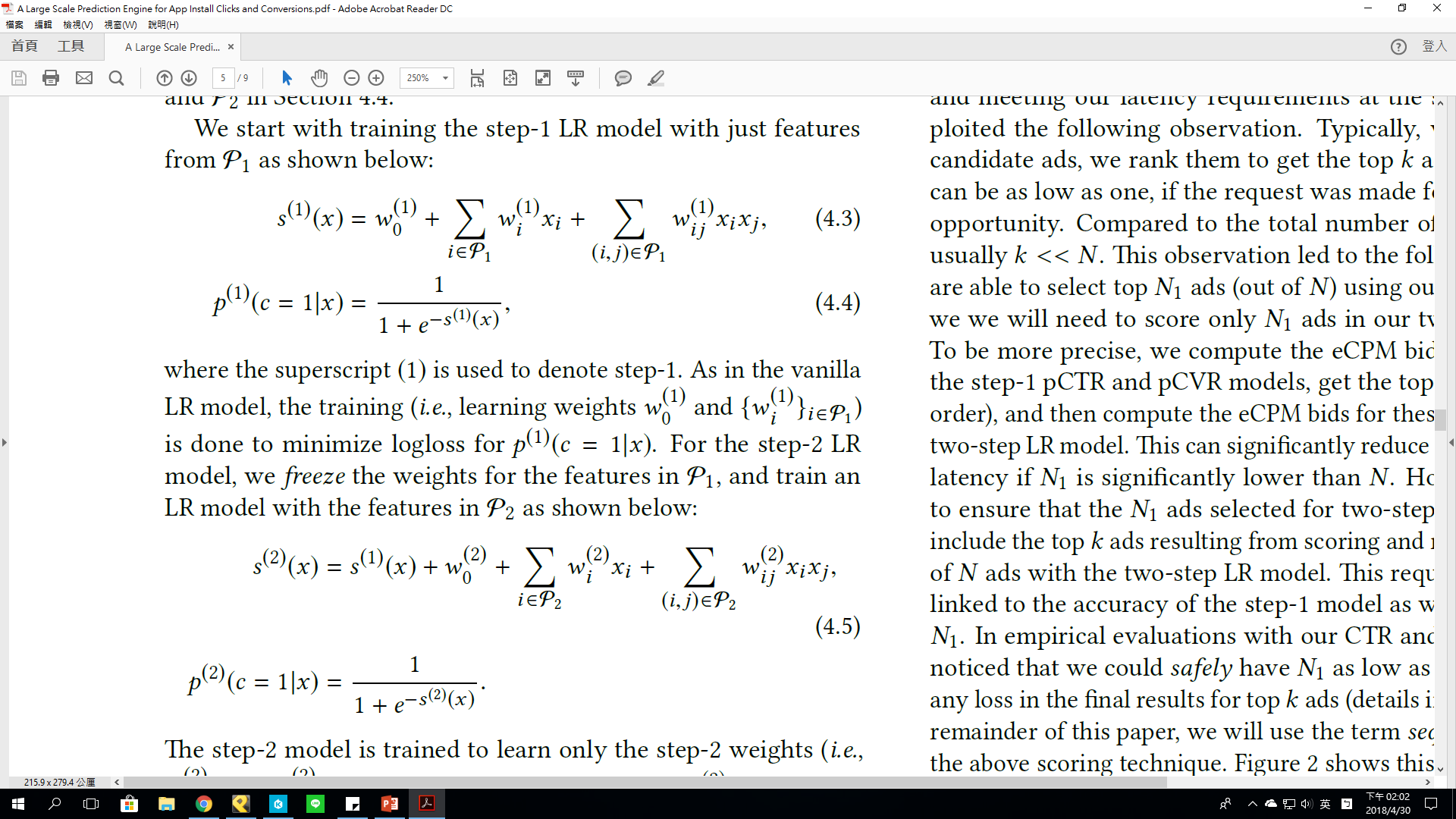 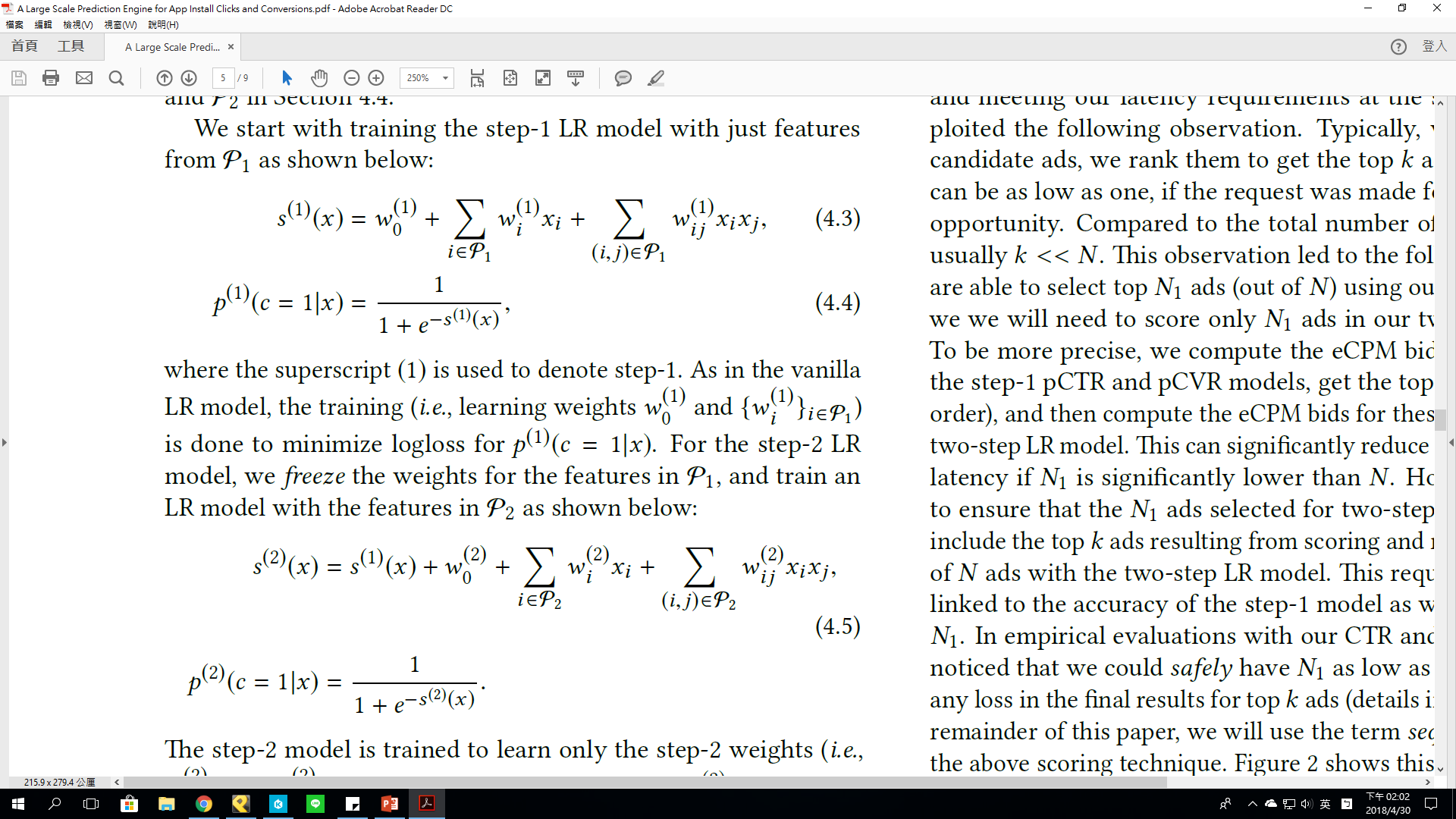 Two-step LR
18
Combine the weights
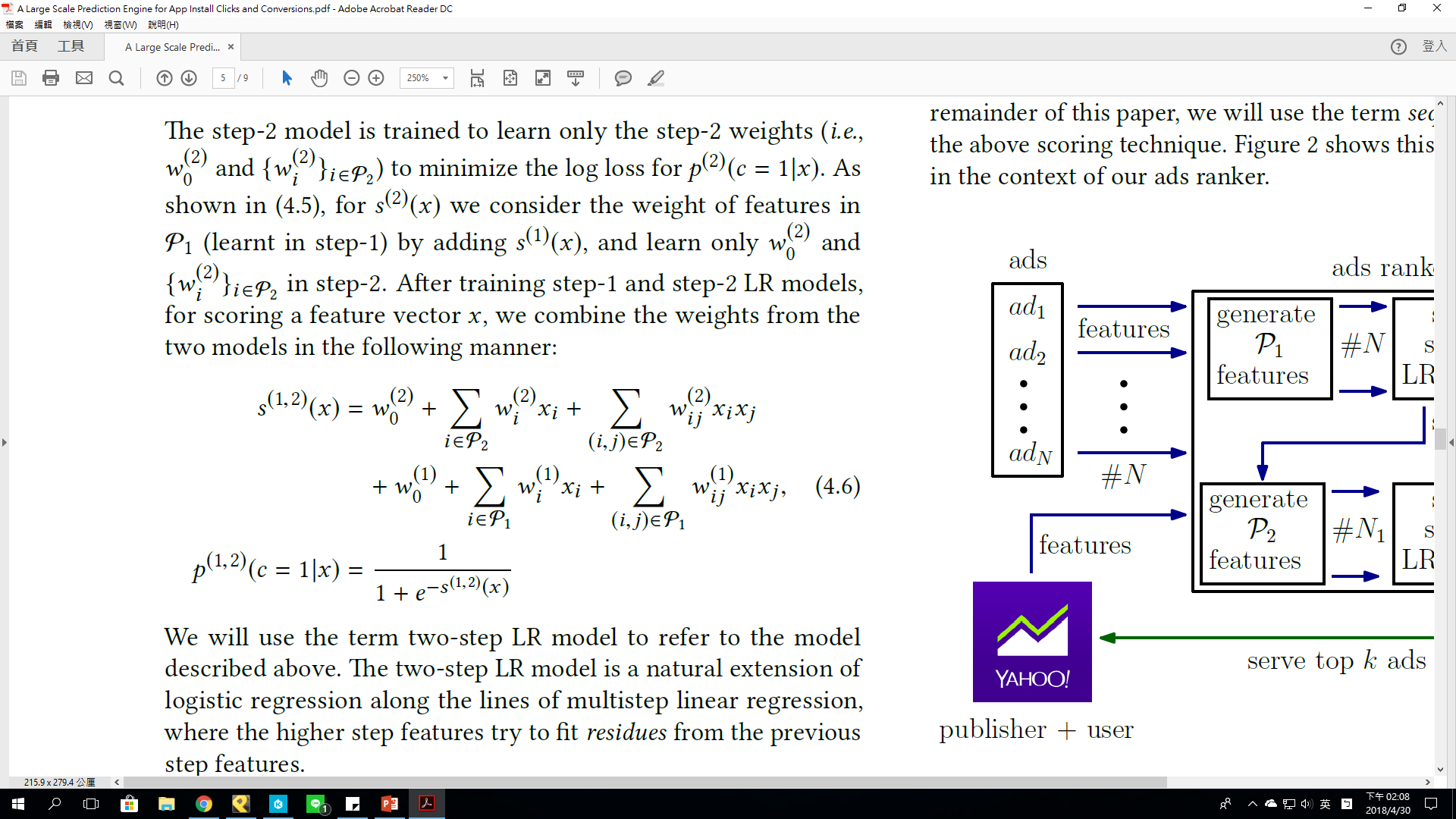 Two-step Online Scoring
19
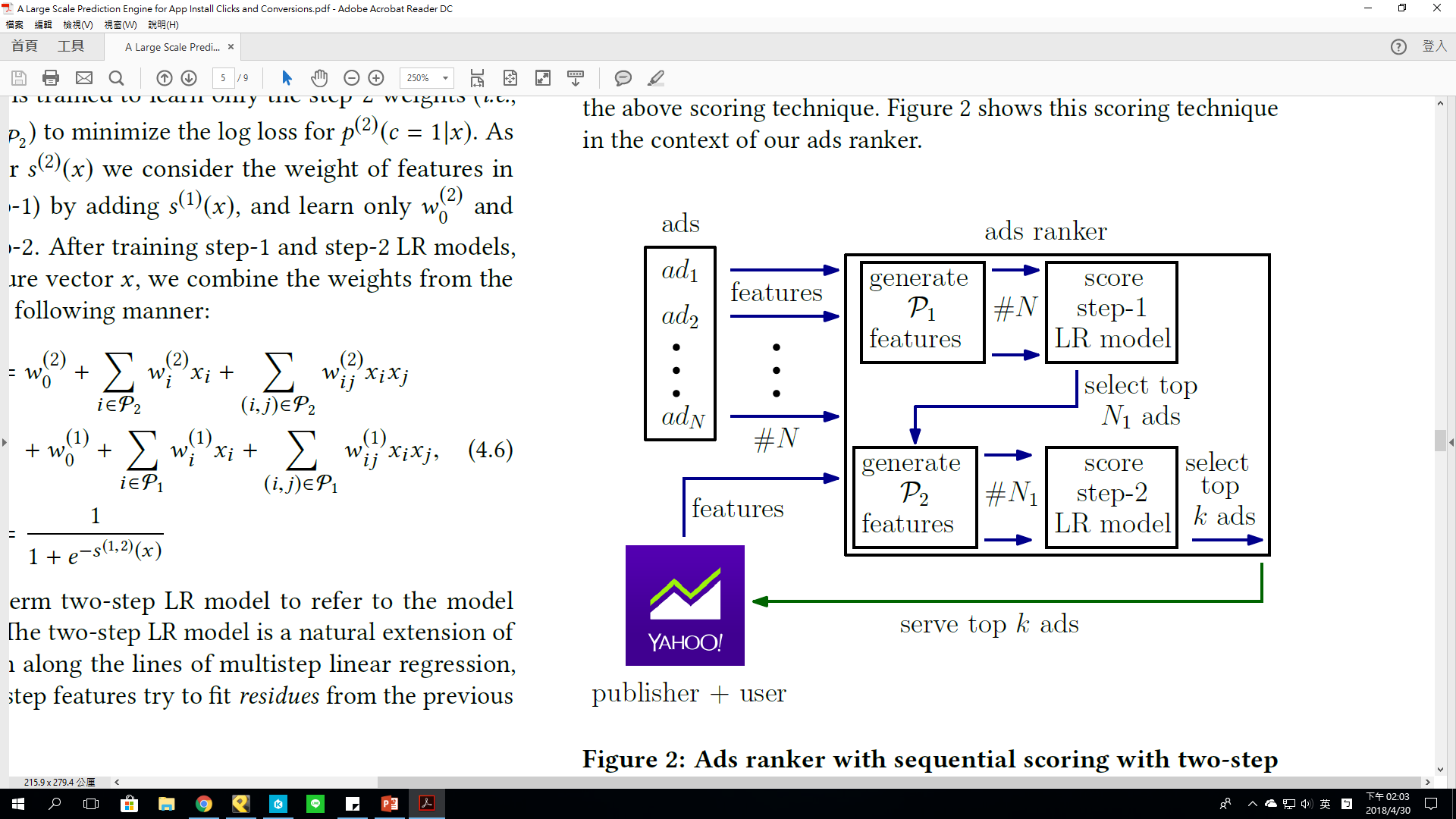 Outline
20
Introduction
Method 
Experiment
Conclusion
Offline Evaluation
21
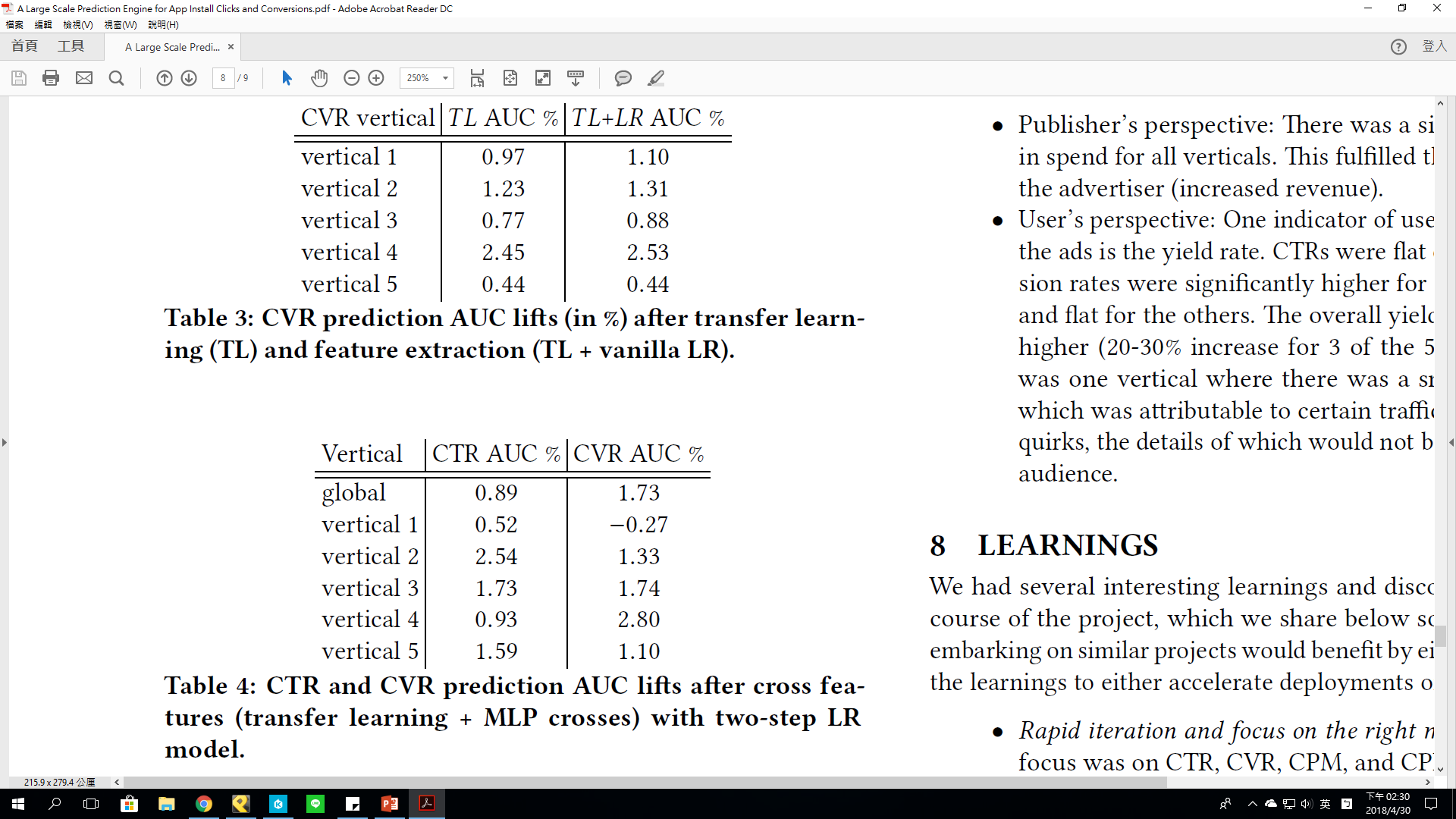 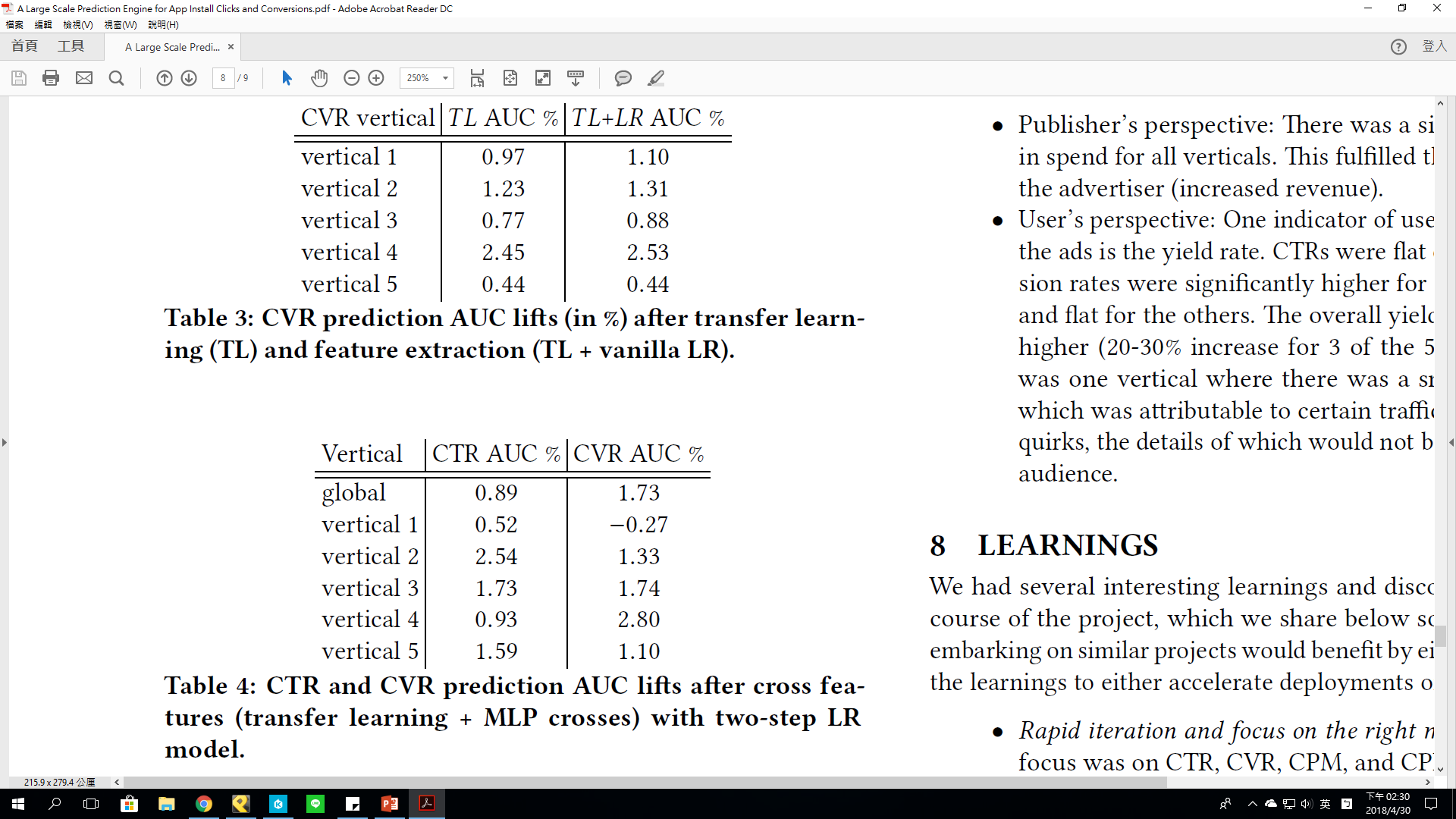 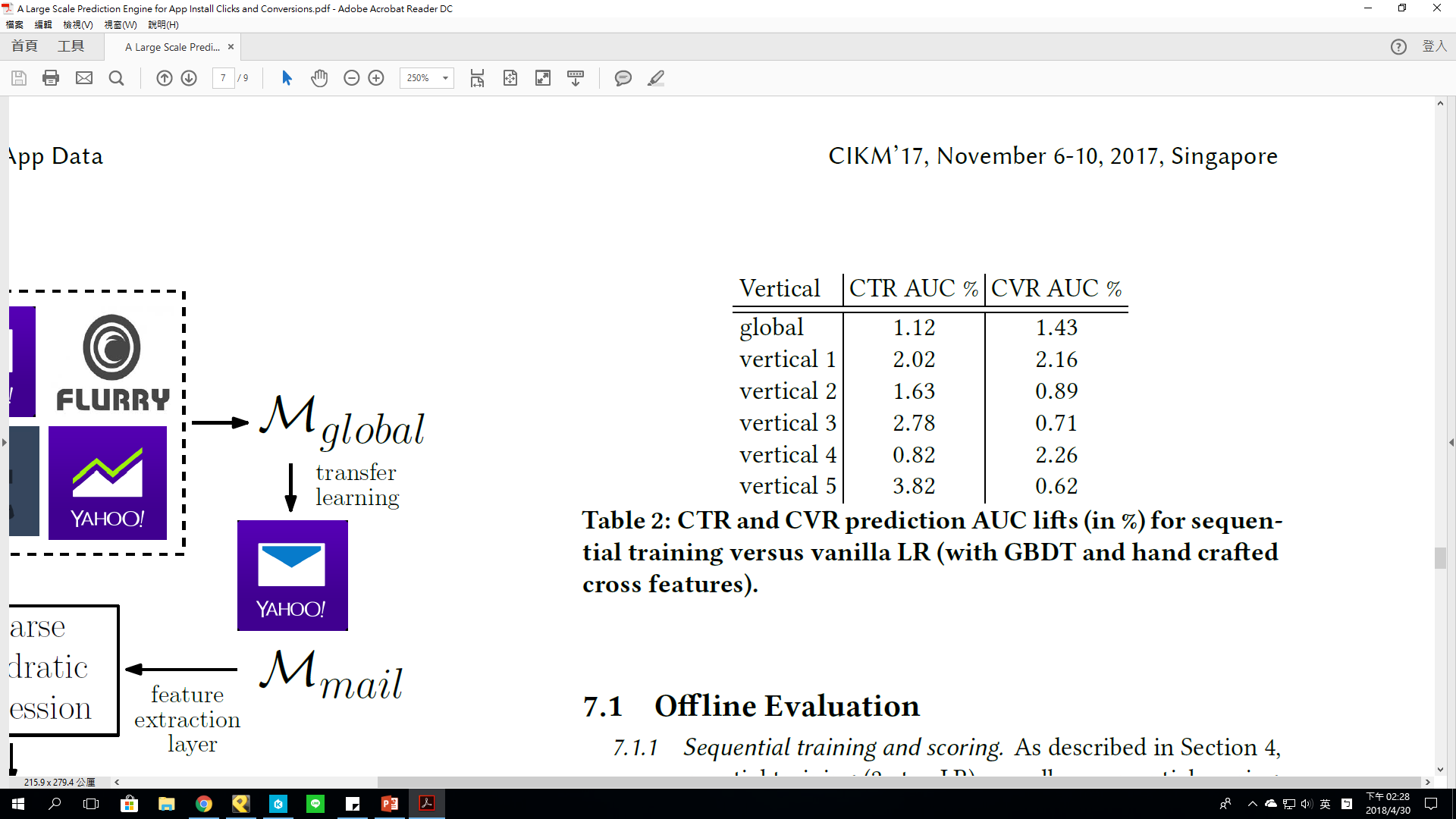 Online Evaluation
22
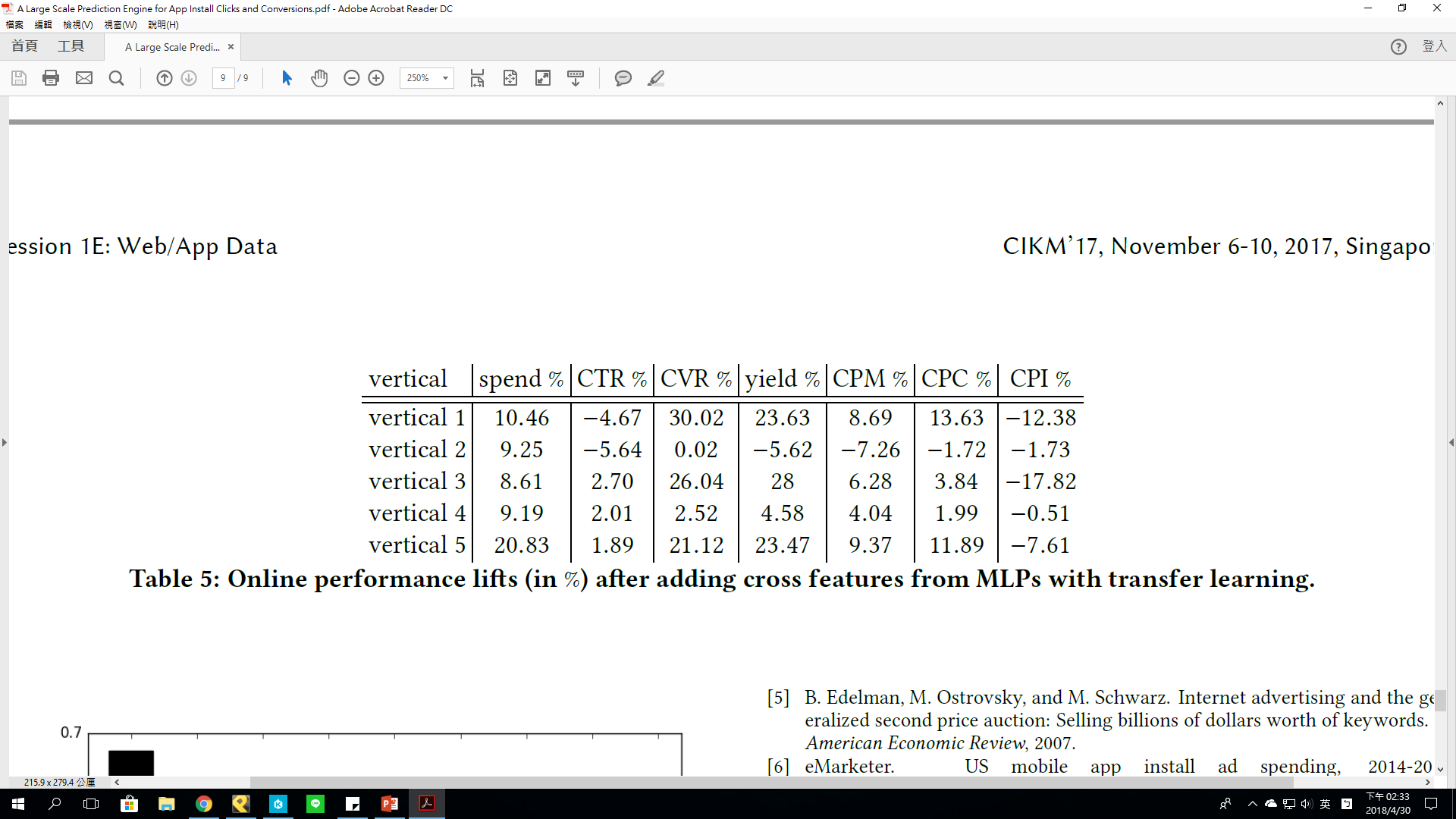 Outline
23
Introduction
Method 
Experiment
Conclusion
Conclusion
24
Develop novel features to improve model performance
Sequential training and scoring resulted in a further 7% lift in conversion rate and 11% lift in revenue